ACOGEMOS LA VIDA QUE EL ESPIRITU HA ENGENDRADO
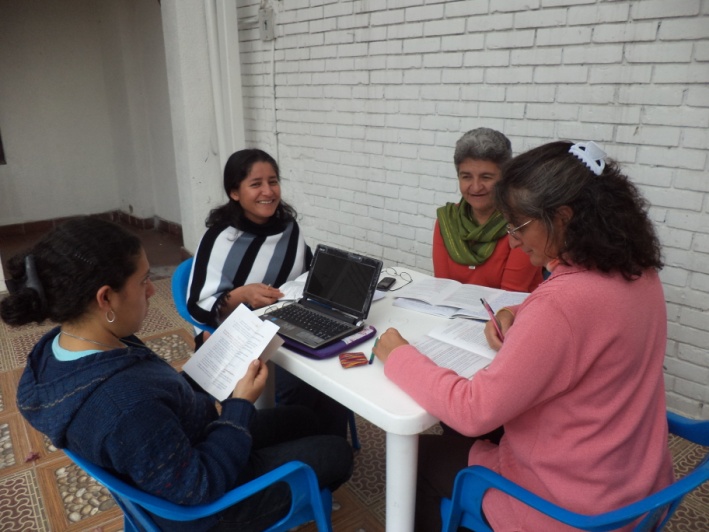 En ambiente de oración y reflexión  compartimos la vida suscitada en las diferentes comunidades, quienes nos dieron a conocer la acción pastoral que se realiza,  la cual se convierte en un reto por la difícil situación que se presenta siendo signo de esperanza y vida en medio de un ambiente de guerra, violencia, desplazamiento, pobreza y muerte.
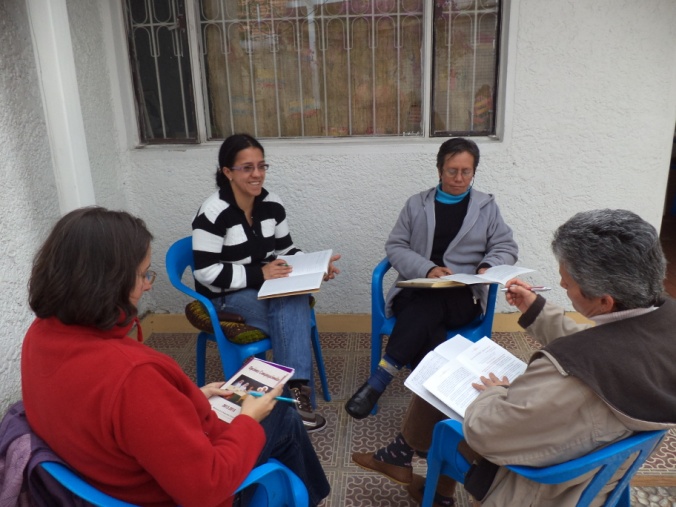 Al recoger la memoria narrativa y económica de la Delegación constatamos que el Señor ha estado grande con nosotras, que ha sido mucha la experiencia vivida pero también, muchas las exigencias,  llamadas y compromisos que nos quedan para seguir gestando vida “vino nuevo” en medio de  un mundo, una sociedad que gesta muerte “no tienen vino”.
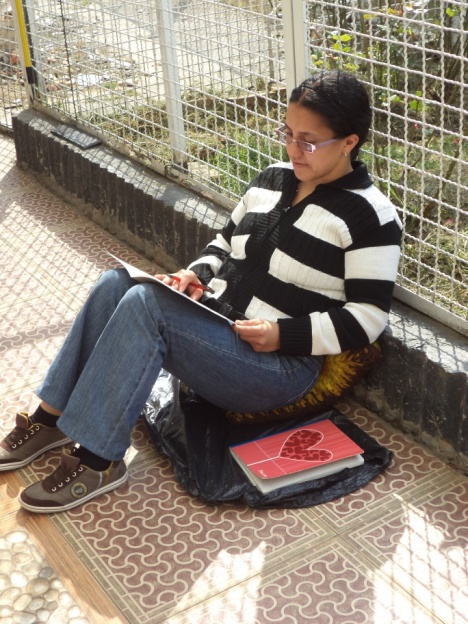 INTUIMOS…
Se nos invita a apostar por actitudes de esperanza y vida que nos llevan a vivir la Pascua, estando alertas para no repetir formas y modelos que quitan vida, para ello se debe tener presente: 
Una buena crítica, el ser mujeres creadoras y cuidadoras  desde el establecer prioridades, discernir y apostar por una acción misionera constitutiva del ser humano.
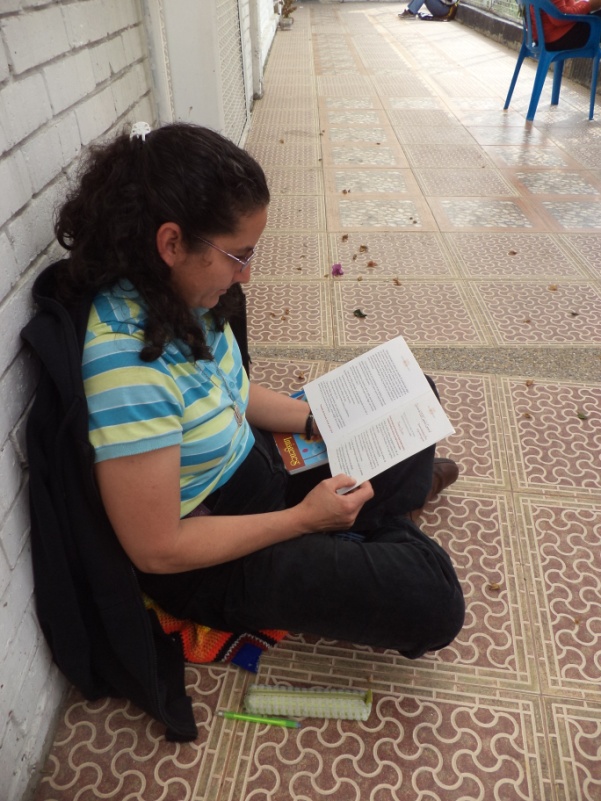 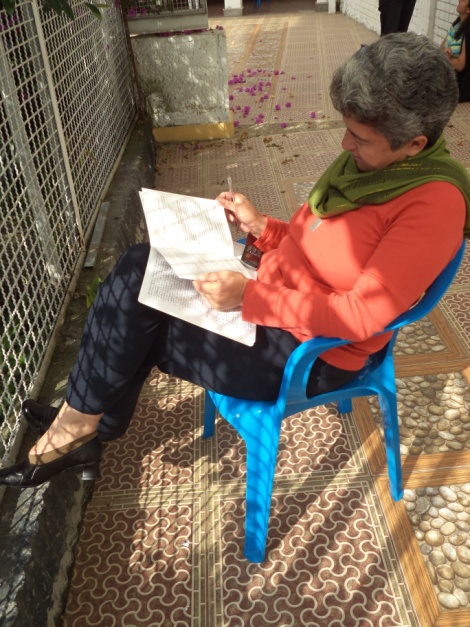 Partiendo de una lectura personal y con deseos de hacer de las opciones Congregacionales  del XXIII Capítulo General, el itinerario a seguir y vivir; se  concretizaron los Cómos para hacerlos  vida en la Delegación.
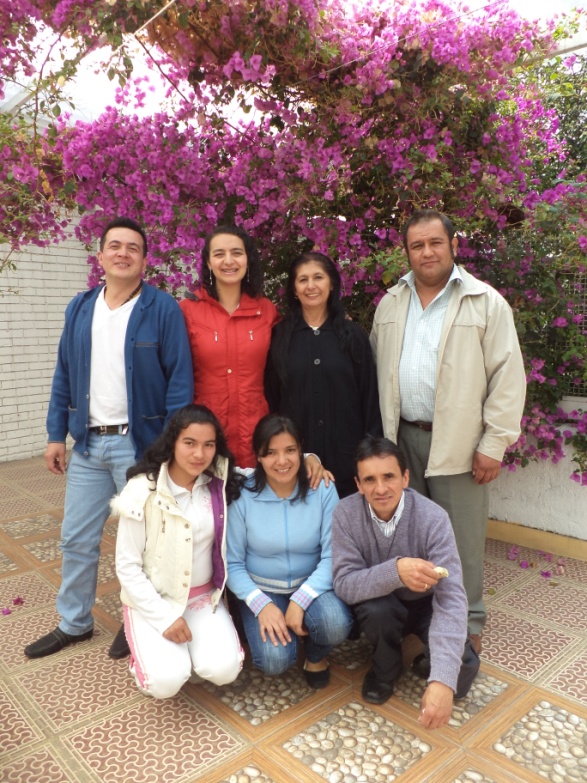 Estamos de fiesta con Jesús por la presencia de los laicos entre nosotras.
La llegada de los laicos le dio el toque que faltaba a la  fiesta; lo que nos lleva a confirmar que  la fuerza de la Ruah está cada día dinamizando nuestra vida y nuestro carisma MIC.
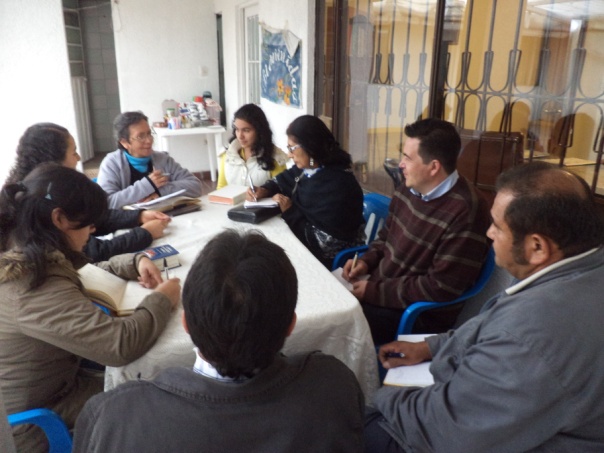 Laicos que participan:
Lisandra Benavides y Carmen Elena Ascuntar (Samaniego)
Socorro Bravo (Puerto Asís)
Esmeralda Correa y José del Carmen Torres (B/ Sociego-Bogotá) y
 Héctor Peña y Eduardo Buitrago (B/ Gran Colombia, Bogotá).
Proyectamos…
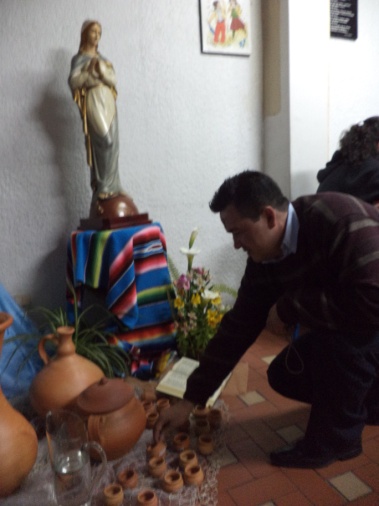 El vino nuevo esta dejando sentir su aroma…
Con el deseo de que nuestra agua se convierta en vino, se ofrece en ambiente de oración nuestras fragilidades, temores y luchas cotidianas para que sean transformadas en vida, esperanza, confianza, fe, en todo aquello que nos ayude a hacer el mayor bien a todos.
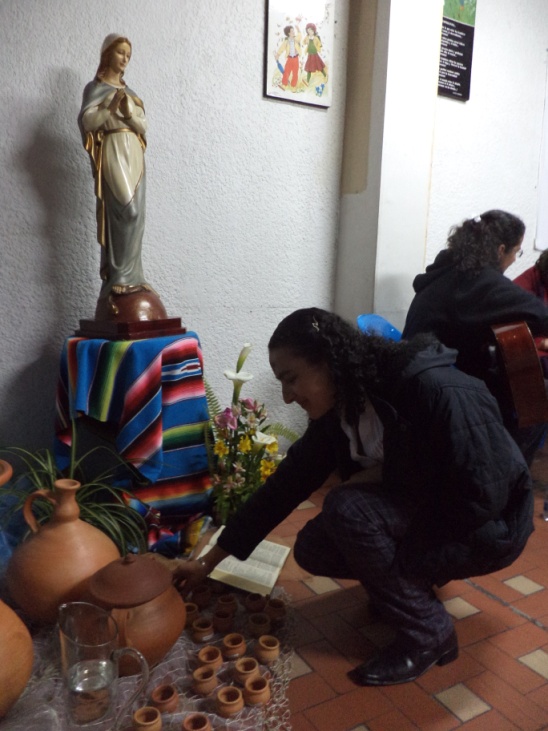 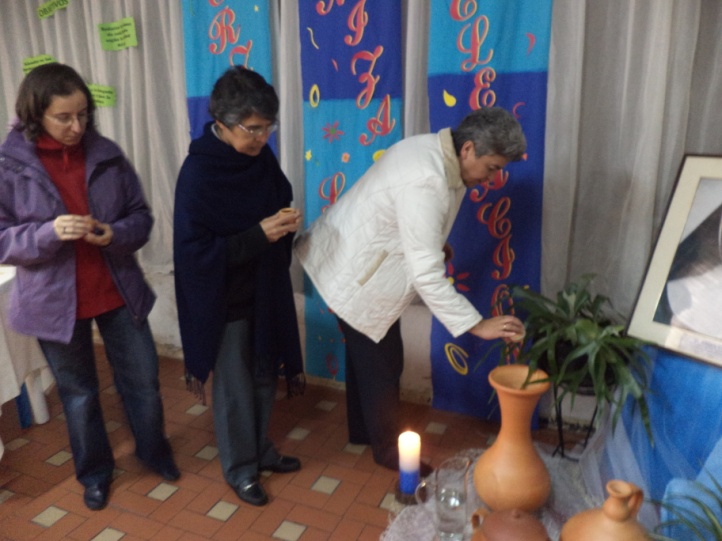 A lo que se le suma las ilusiones y propuestas de los laicos a la luz de nuestros documentos